6
Физика
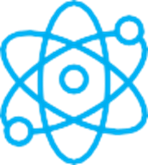 Класс
Тема:
Некоторые термины, пользуемые в физике. Наблюдения и опыты

Учитель: Андреева Елизавета Александровна
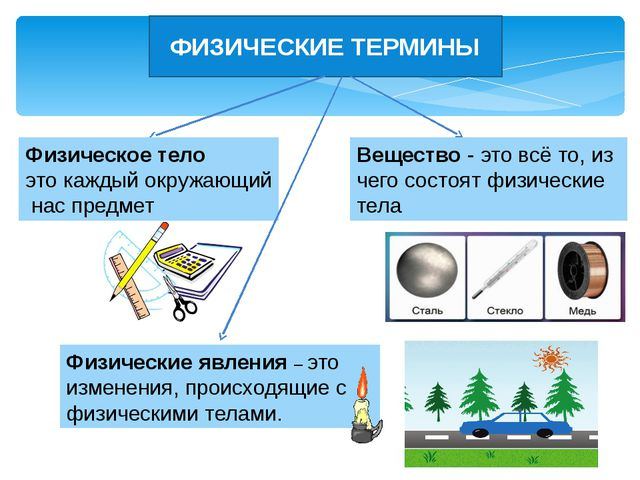 Форма и объём
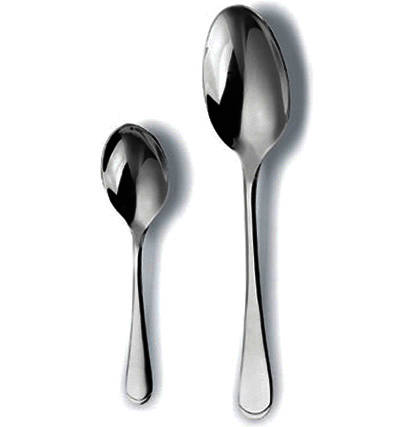 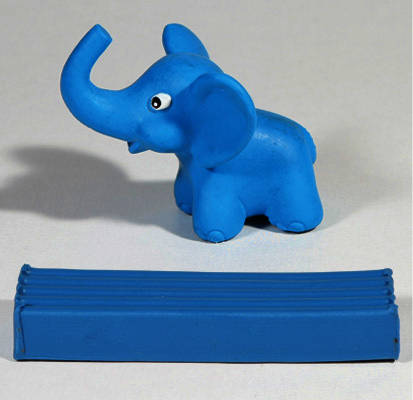 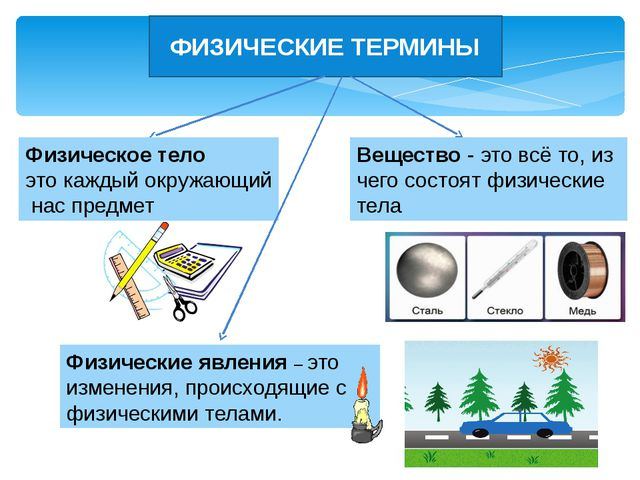 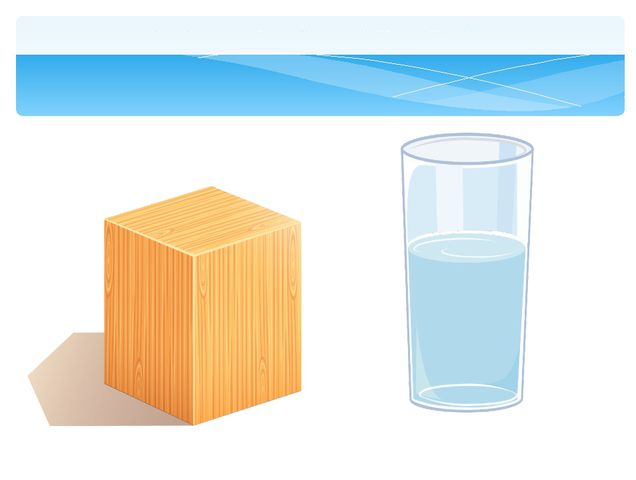 Чем отличаются физические тела друг от друга ?
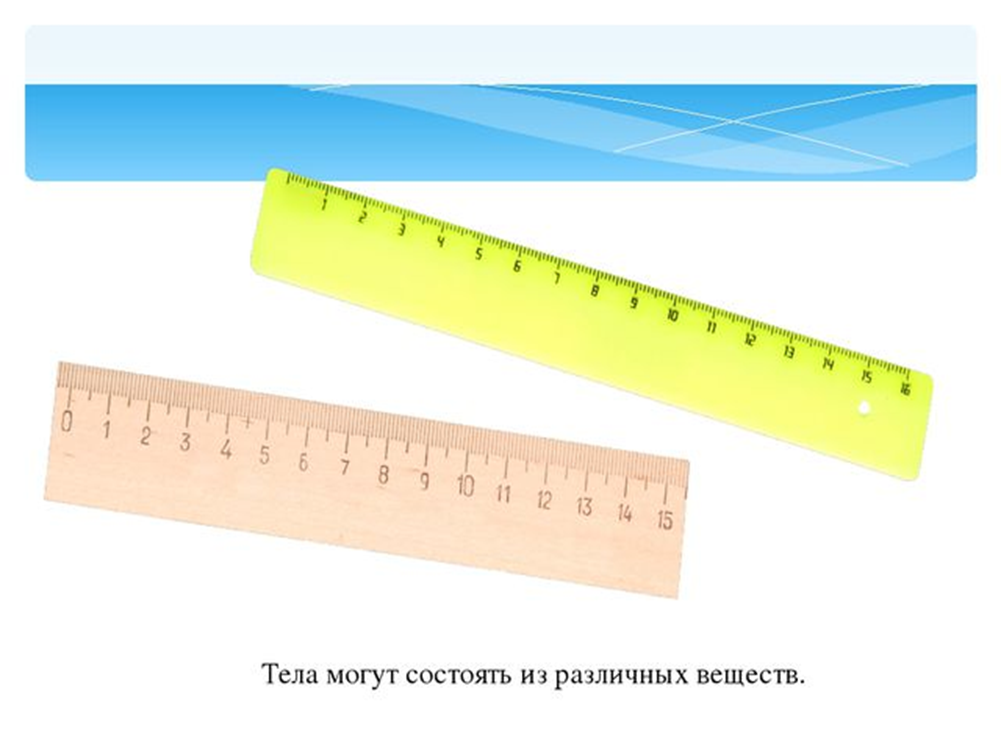 Чем отличаются два тела?
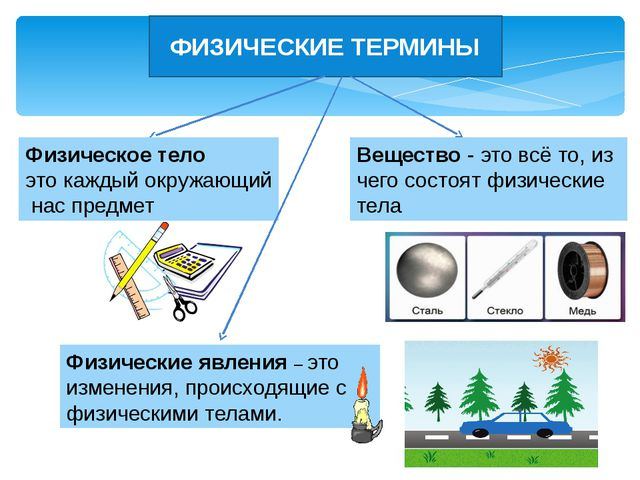 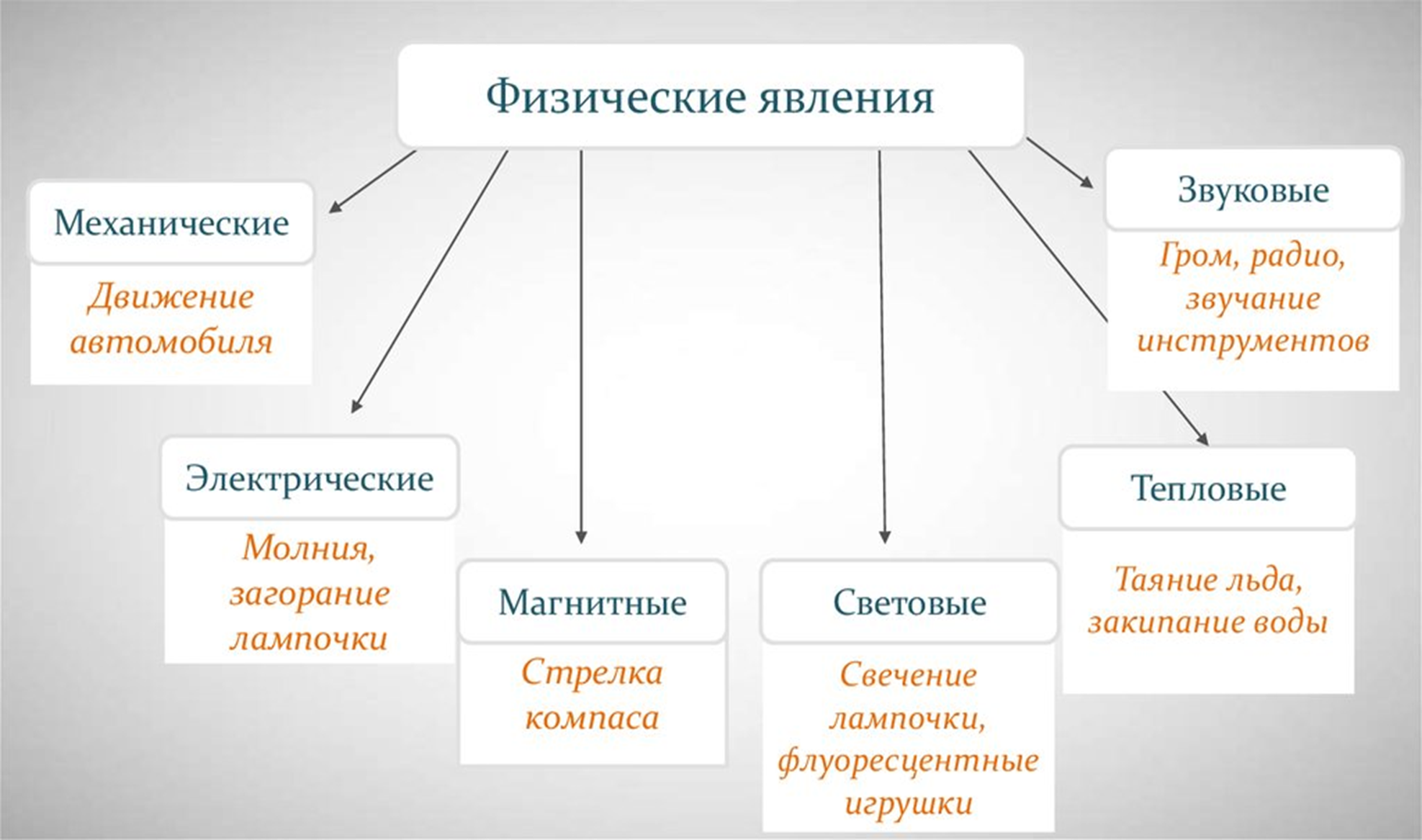 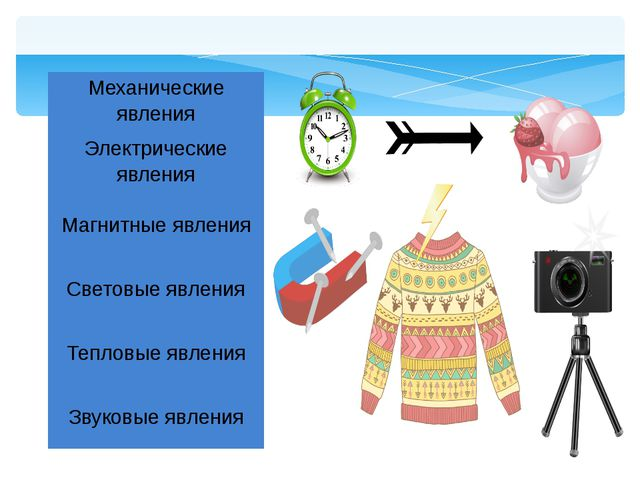 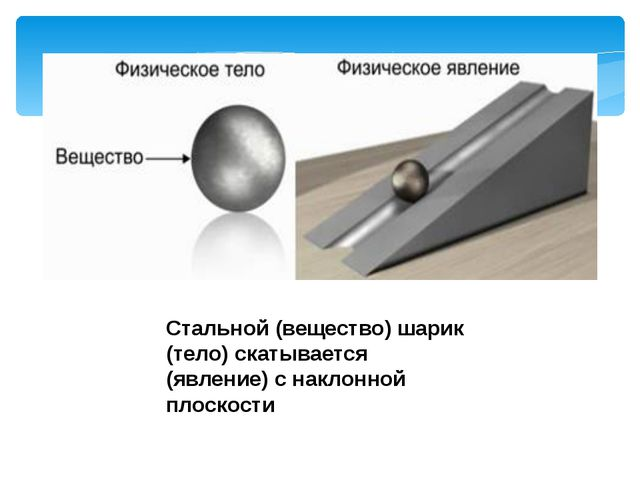 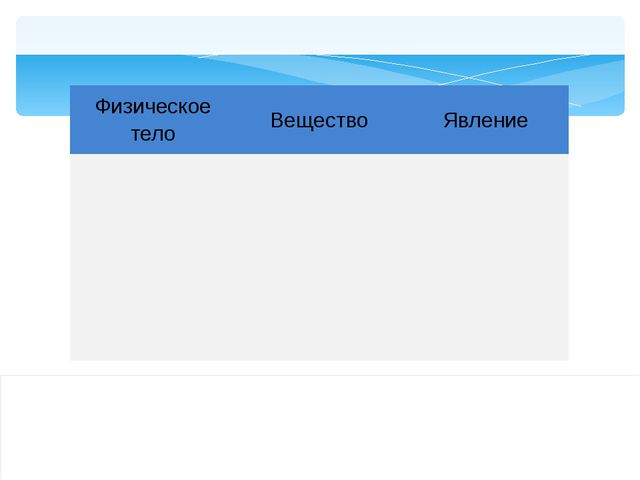 Золото
Книга
Водопад
Масло
Луна
Таяние
Глина
Эхо
Подводная лодка
Капля воды
Резина
Гроза
Книга, водопад, золото, масло, луна, таяние, эхо, подводная лодка, глина, капля воды, резина, гроза
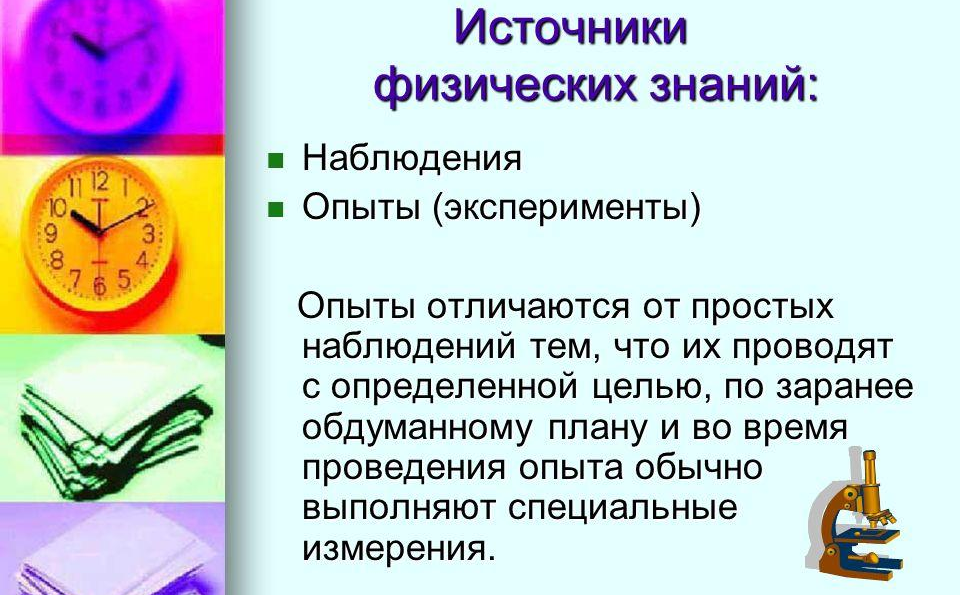 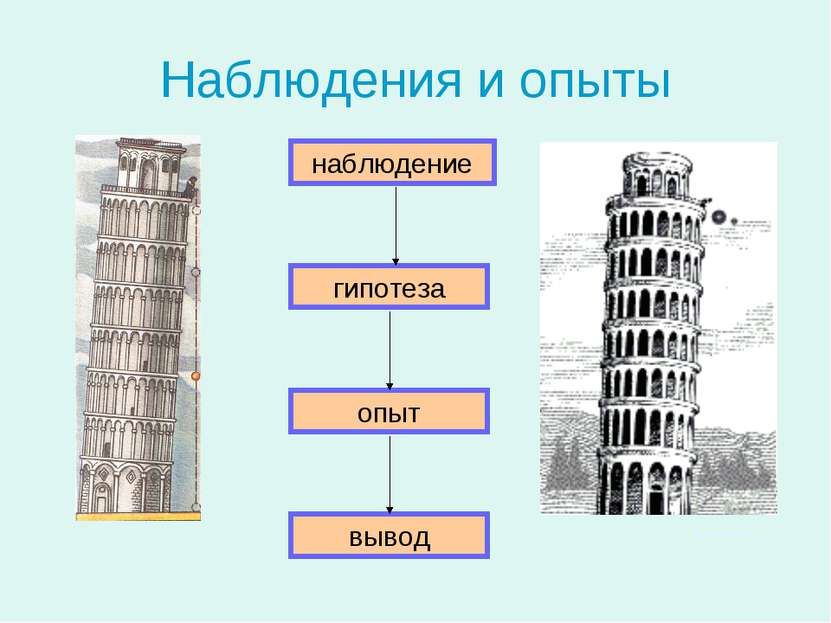 Итальянский ученый Галилео Галилей
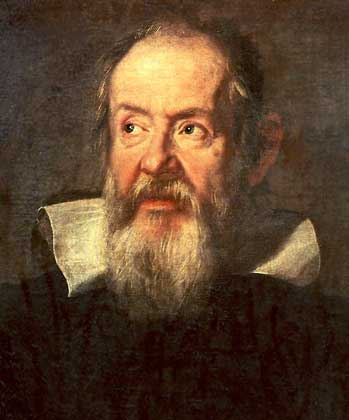 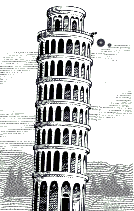 Измерительные приборы
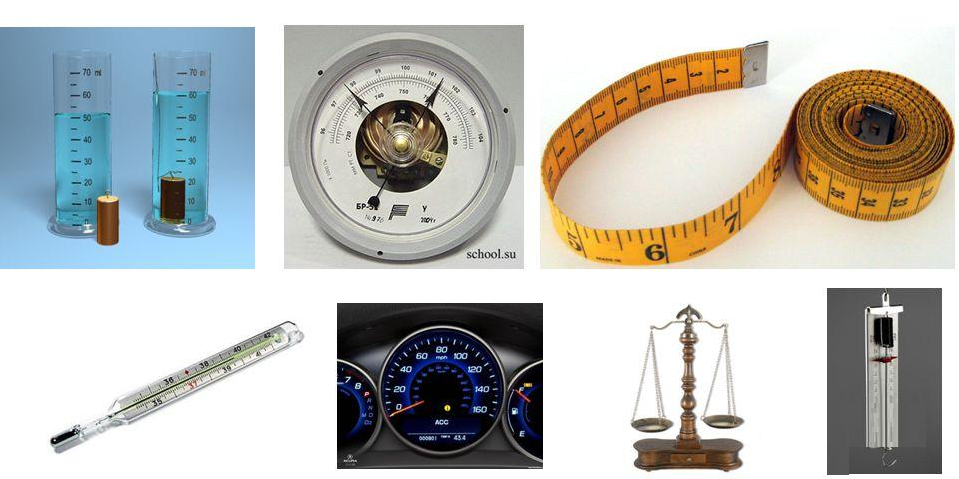 Задание:
Прочитать темы 4,5
2. Записать определения:
    Физическое тело - …
    Вещество - …
    Материя - …
3. Выполнить следующее задание:
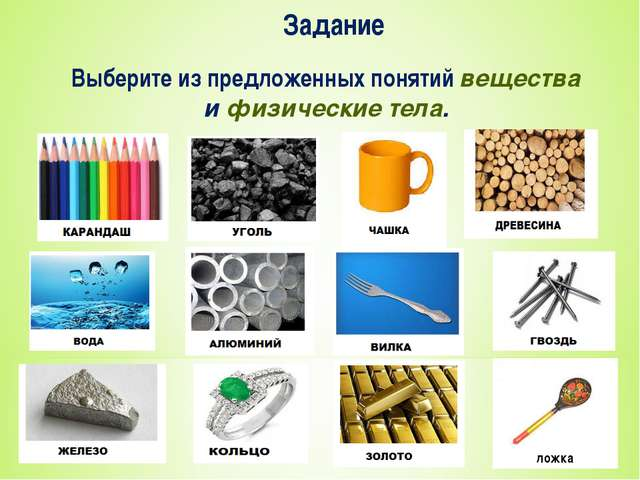